The Social Capital Synthesis of Behavioral and Socio-economics
Lindon J. Robison  
Michigan State University
(robison@msu.edu)
“Where we are depends on where we’ve been.  Where we go depends on where we are now”  (Adapted from Eliza R. Snow)
A Brief Review of Economic Thought
The Classical era (late 1700s to late 1880s)
An easy sharing of insights across the social sciences as they existed at that time.  Adam Smith was a moral philosopher.  J.S. Mill:  “A person is not likely to be a good economist who is nothing else.”  If there is a theme for this era it might be “laissez-faire" or "let it be.”  (Swedborg)
Transition to neoclassical economics (1880s to 1910)
Transition from political economy and classical era to neoclassical economics.  Carl Menger led an abstract marginalist approach that challenged the historical economic approach. Historical economics became a separate branch of economics.  Alfred Marshall is the most important figure of this era with his “Principles of Economic” first published in 1890—8 more editions followed.
Economic isolation (1920s-1960).
Economics comes into its own and is mathematized.  Illustrative of this era was Paul Samuelson’s “Foundation of Economics”.
Economic imperialism (1970---)
Era of economic imperialism  and redrawing social science boundaries: “the economic approach is applicable to all human behavior” (Gary Becker 1976. p. 8).  Economics began to address problems that were previous the domain of other social sciences:  family, education, crime, urban development, crime, etc.
The Social Science Push back (began earlier but became popular in 1980s--)
Assumptions are unrealistic.
Evidence of predictably irrational behavior “Misbehaving” experiments.
Neoclassical Model Assumptions
People have rational and fixed preferences that can be defined over choice outcomes and goals.
People maximize (optimize) the utility (usefulness) over the different goods and services they purchase subject to constraints and maximize the profits of firms they direct (i.e. people are selfish).
People act independently on the basis of full and relevant information (E. Roy Weintraub).
People follow the rules and transactions are costless.
Markets are separate from society--people influence each other through markets.
Some evidence supports the criticisms of the neoclassical economics model assumptions as unrealistic
The evidence is:
We are not 95% selfish (Robison, Shupp, Jin, Siles)
We are not always rational (Herbert Simons)
We are not fully informed nor always consider the information we have available.
Preferences not fixed.
Examples of “predictably irrational choices” where behavior is not consistent with the neoclassical model predictions.
Endowment effects (Cornell Coffee Mugs)
Framing effects (10% fat versus 90% fat free—emotional response to words)
Anchoring effects (this is the way we’ve always done it.
Risk avoidance (asymmetric response to gains and losses)
Ikea results  (I invested myself in its creation)
Expected utility paradoxes (Allais and Ellsberg)
New books such as “Misbehaving” and “Predictably Irrational” have produced catalogues of choices inconsistent with neoclassical predictions.
Socio-economic origins of push back
Originating mostly in sociology (Etzioni, Swedborg)
Socio-economics deals with the analytical, political and moral questions arising at the intersection between economy and society from a broad interdisciplinary perspective with links among sociology, political economy, moral philosophy, institutional economics, and history.
Individuals are influenced by norms and values held by members of their networks.  Focus is on “We”
Main criticism is that markets and society cannot be separated and individuals are influence by others—we do not act independently of other.
Origins of behavioral economics push back
Studies the effects of psychological, social, cognitive and emotional factors affecting economic choices of individuals.
Leaders of behavioral economics include psychologists Amos Tversky and Daniel Kahneman, Dan Ariely, and later joined by economist Richard Thaler.
They challenged the assumptions underlying neoclassical economics
Agents are not perfect selfish
They lack perfect will-power.
They are not fully informed
Thaler: “they are nicer and dumber” than agents described in neoclassical models
Focus on the individual—the “I” approach
Criticisms of the Socio-economic and Behavioral Economic Pushback
It appears to be a piece meal approach to solving the failures of the neoclassical model.  
It has no unifying paradigm like the one offered by neoclassical economics
It really hasn’t explained why the neoclassical model works well under some circumstances.
The pushback presents a conflict between “I” versus “We” assumptions:  individual agents with freedom to choose versus agents directed and influenced by the social solidarity of their networks.
In defense of the neoclassical model assumptions
Assumptions don’t need to be realistic (models are never realistic) as long as they predict. 
Sometimes we do act like “Econs”
Sometimes we are selfish
Sometimes we are rational in bounded choice environments
Sometimes we do process available information (Thinking slow and fast.)
Sometimes the economic models do explain choices and predict future events (Otherwise economists would be unemployed).
Must not confuse micro and macro economic model failures.
The Reintegration of Economics and the social sciences
The trend is toward a reintegration of economics with the social sciences.
Recent Nobel prizes in economics have been awarded to a political scientist (Ostrom), a psychologist (Kahneman), and a behavioral economist (Thaler).
Experimental methods of the social sciences are increasingly being adopted by economists—note the number of papers based on experimental methods presented at most recent AAEA meetings.
The Social Capital Paradigm
A personal Story
Tower of Babel
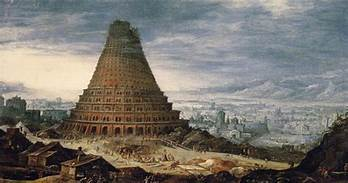 The social capital paradigm is an attempt to integrate economics and social science insights
The social capital interest group
Michigan State faculty organized the first international conference on social capital.
Participants at the conference were surveyed and found no consensus on the definition.
Some argued that social capital wasn’t really capital.
Confronting the definitional challenges: “Is Social Capital Really Capital” (Robison, Schmid, and Siles)
The social capital paradigm:  a synthesis (Robison and Flora)
A summary: “Relationship Economics: The Social Capital Paradigm and its Application to Business, Politics, and other Transactions”  (Robison and Ritchie)
Social capital paradigm: people optimize
The Social Capital Optimizing model
Motives derived from optimizing the social capital model’s objective function
Social capital paradigm: relational goods and commodities
Social capital produces an important  class of goods, relational goods. Two types of relational goods: 
intangible socio-emotional goods.
Mostly tangible goods embedded with intangible socio-emotional goods.
Relational goods produced in social capital rich relationships.
Social capital paradigm: Relational goods and commodities  (contd.)
Relational goods 
Value depends at least in part on their connections to people who produce, exchange, consume, and preserve them.
Relation goods mostly ignored in the standard economic model
Commodities 
Value depends mostly on their physical properties.
The production, marketing, and consumption of commodities is the focus of traditional economics.
Relational goods and commodities satisfy different needs
Goods must satisfy needs or they are not goods.
Commodities satisfy mostly physical needs and sometimes to win socio-emotional goods but not very successfully.
Relational goods satisfy socio-emotional needs
Need to belong (love, friendship, connections)
Need for internal validation by our ideal self (self-actualization, self esteem)
Need for external validation from others for whom we have regard, empathy, sympathy, trust (good will of others)
Need for knowledge that contributes to ones sense of belonging, and internal and external validation
Implications of the social capital paradigm
Exchanges that include relational goods will produce terms and level of exchange different than those predicted by the neoclassical model with its focus on strangers exchanging commodities.
Other things being equal, friends and family are more likely to conduct exchanges than strangers.
Commodity transfer centered organization (including governments) are not equipped to direct exchanges of relational goods—better performed by nongovernment organizations.
Hypothesis: Some economic exchange anomalies can be explained by accounting for relational goods—a missing variable
Think of buying an airline ticket with money and frequent flyer points. 
 Observing only the transfer of money would lead to an inaccurate description of the airline purchase.
 Even after accounting for relational goods, we are sometimes--well---irrational.
We don’t compare costs and benefits accurately—think fast rather than slow
We let proximity and other related factors cloud our judgement.
Isoquants and economic exchange anomalies
An Example: Farmland market Anomalies
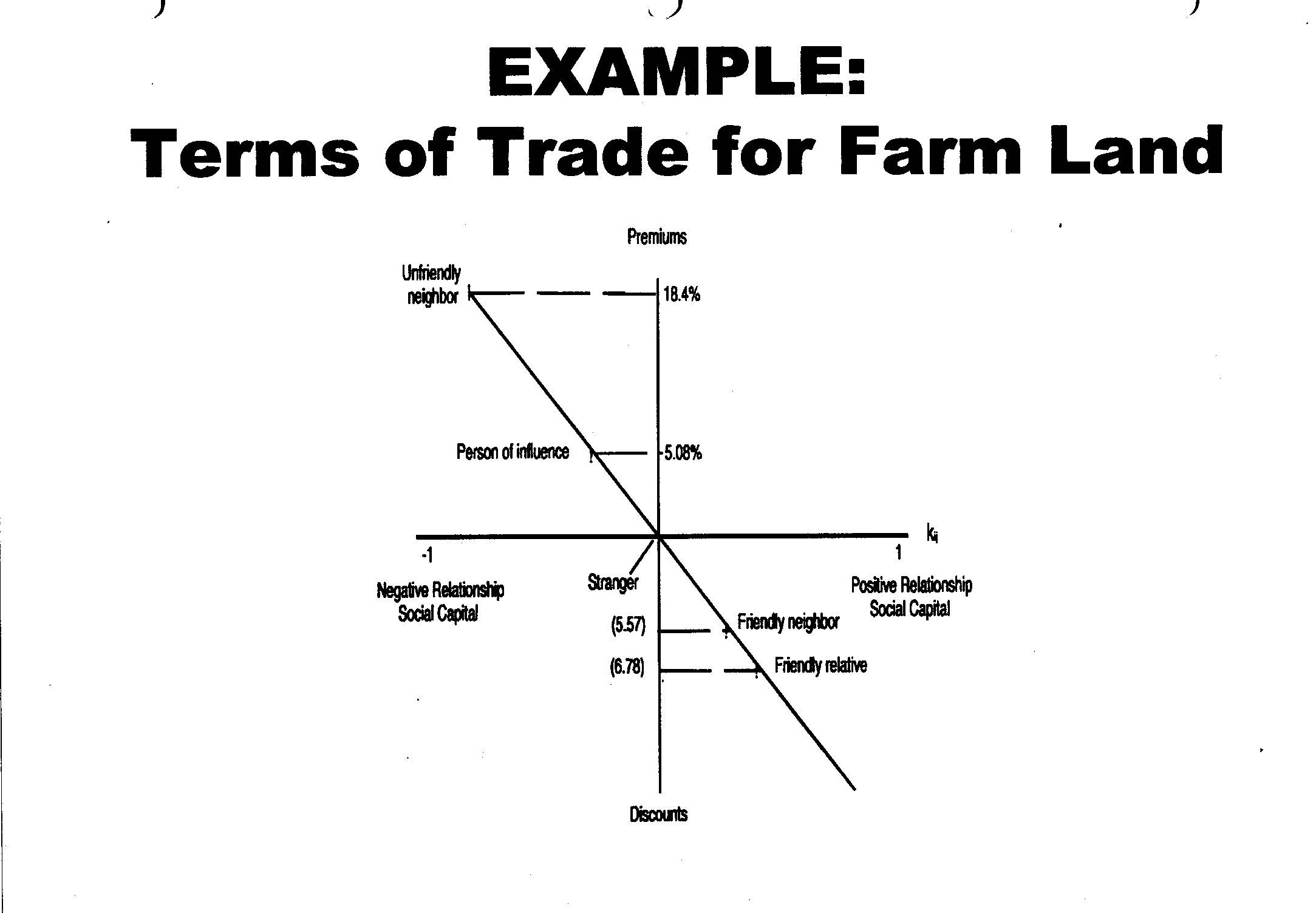 Anomalies in the used car marketMinimum sell price for a used car with a market value of $3,000 (n=600)
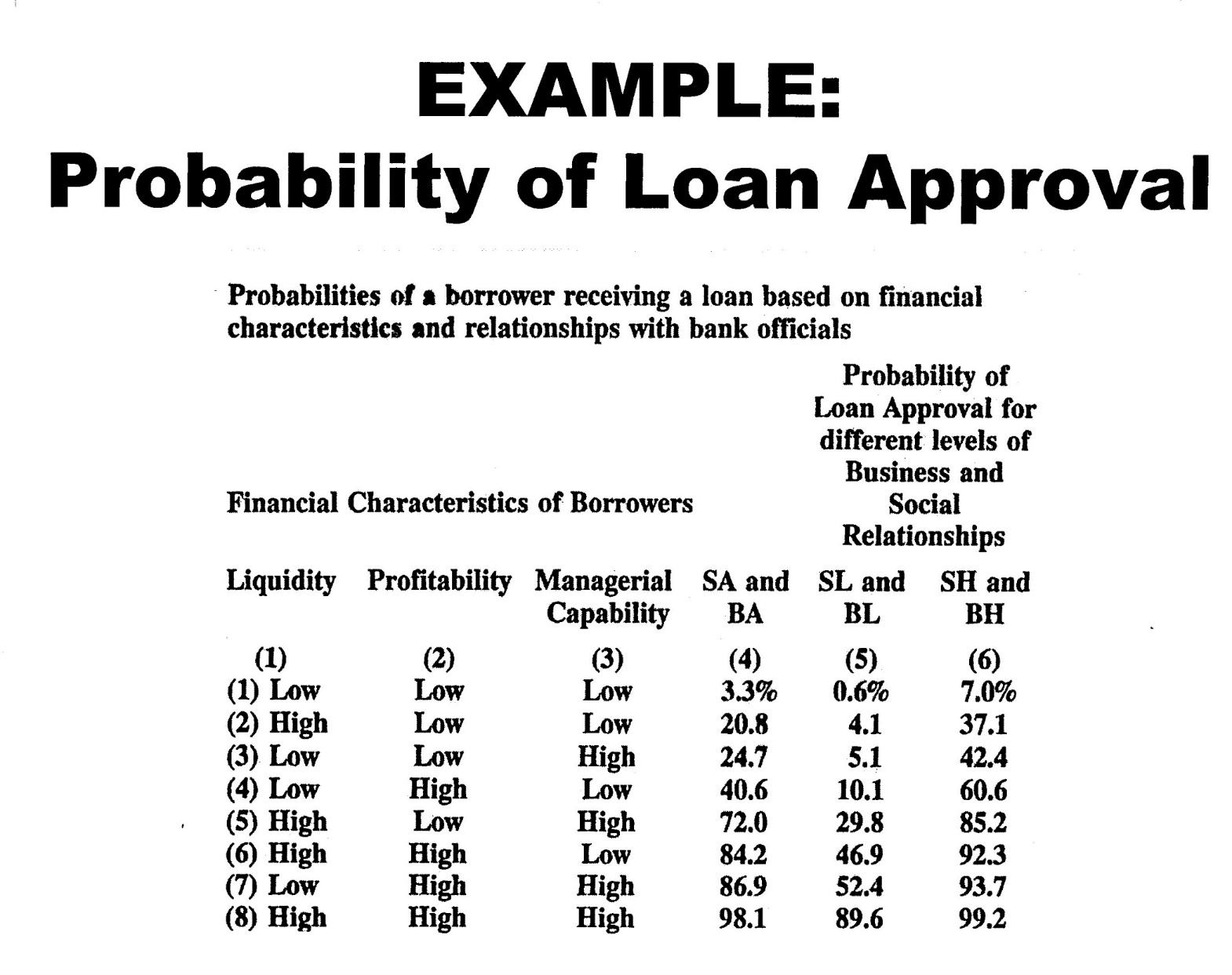 Implication of the social capital paradigm:  We are not 95% selfish
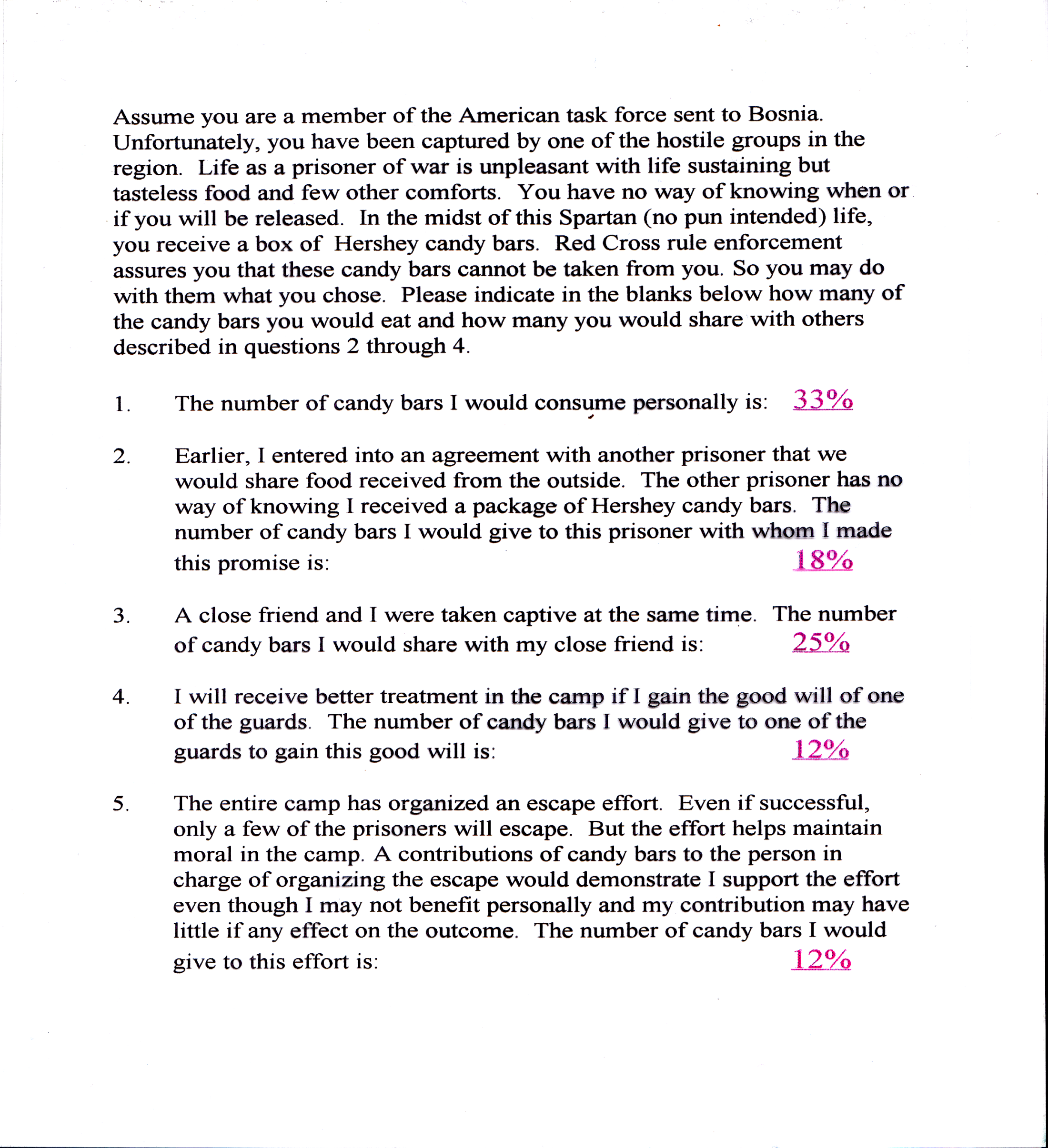 A motives experiment
Groups were approached and individuals were offered a cash reward if their name were randomly drawn.  They were asked how they wanted their reward distributed if their name was drawn and they won the prize?  Their options included:
-Keep the money for themselves.  (own consumptions motive)
-Share the money with a named friend. (sharing motive)
-Donate the money to a charity they promised to support. (self respect motive)
-Donate the money to a the club or group to which they belonged.  (belonging motive)
The social capital paradigm: the relative importance of motives vary by group.
Dollar prizes of $300 dollars were allocated as follows:
	Rotary Club members allocated 91% of their rewards to 			social capital related motives. 
	Dairy club members allocated 67% .	
	International students allocated 76%.
	A professional business group allocated 84%. 
	Students at Northern Michigan University allocated 		45%.
Implications of the social capital paradigm:  There is a social production process that changes the value and meaning of goods.  Involves connecting things to people.
Honorific acts
Commitment acts
IKEA acts
Anthropomorphizing acts
Ownership (endowment) acts
Association acts
Follow the leader acts
Common kernel identification acts
Gifting acts
Talking about
Honorific acts
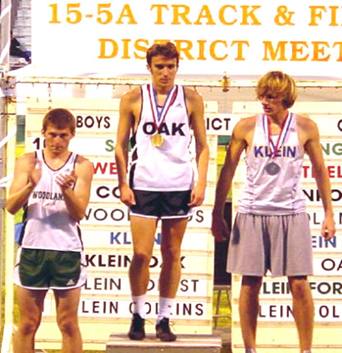 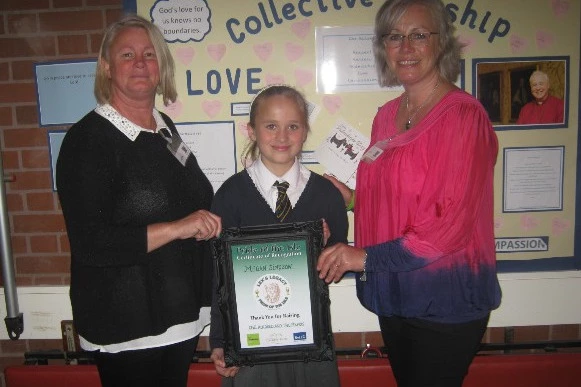 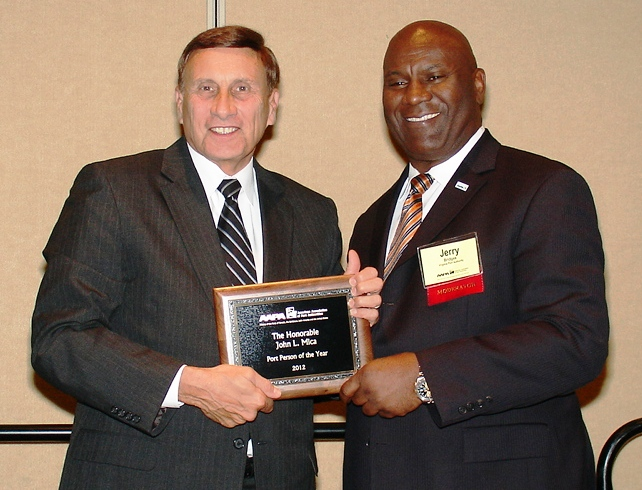 Commitment acts
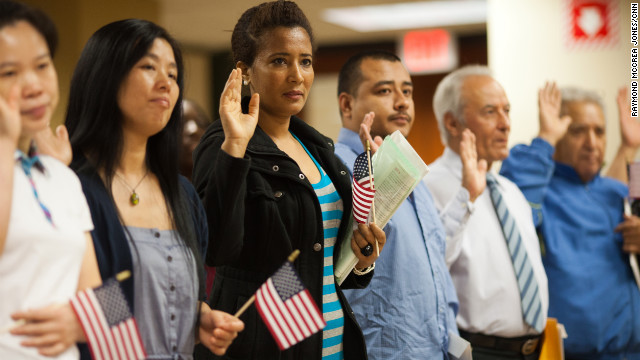 IKEA acts
Dan Ariely: Professor of psychology and behavioral economics at Duke and the founder of The Center for Advanced Hindsight and the IKEA effect.
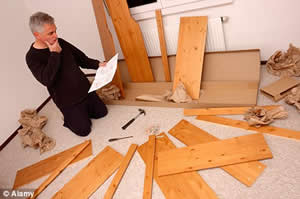 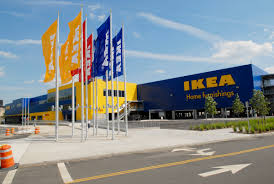 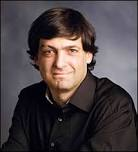 Cash Away and Wilson:  creating relational goods by humanizing objects
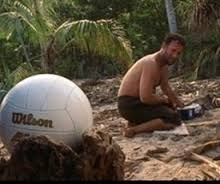 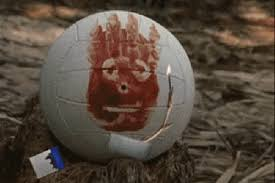 The endowment effect
Cornell coffee mug and my favorite stock (even though it’s a loser)
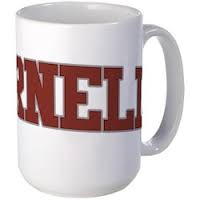 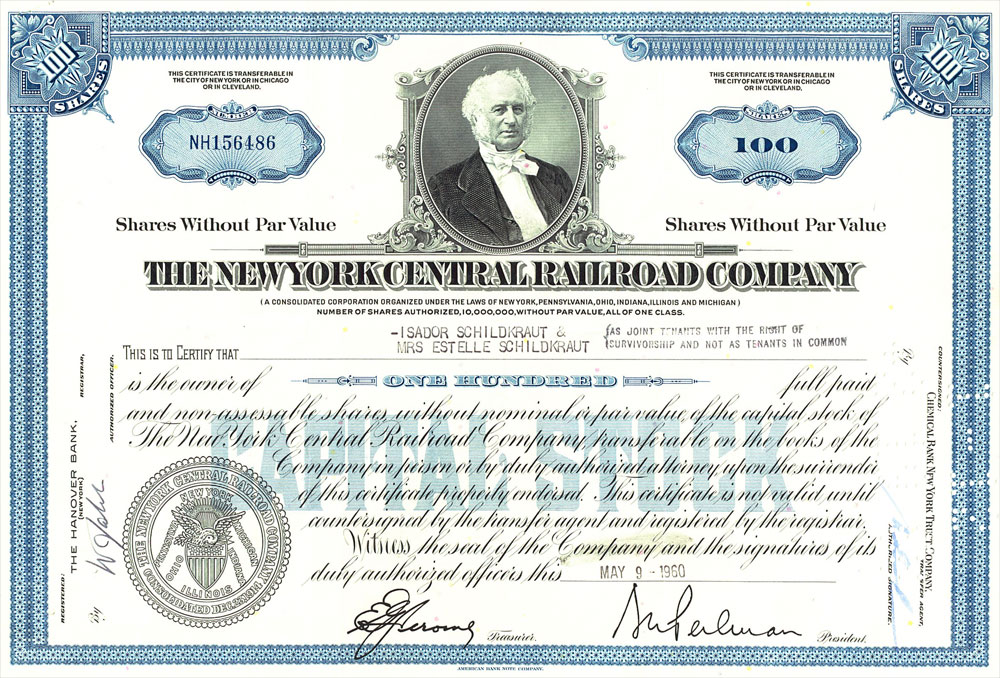 Kobe Bryant and Girl Scout Cookies
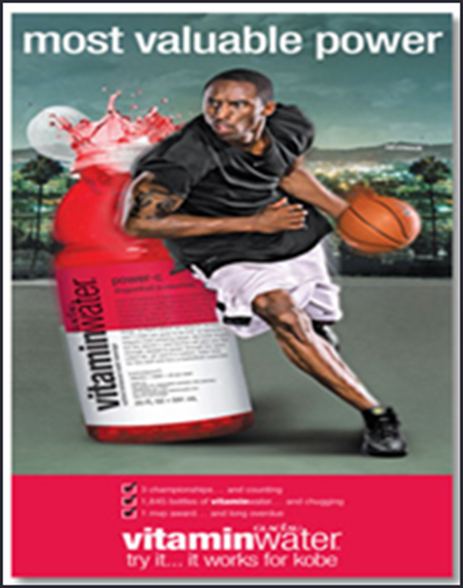 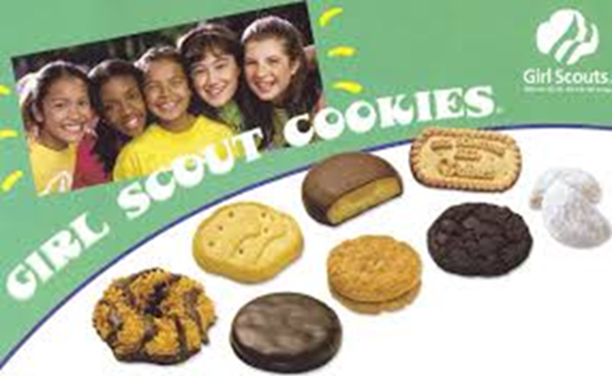 Barry Bonds and baseball
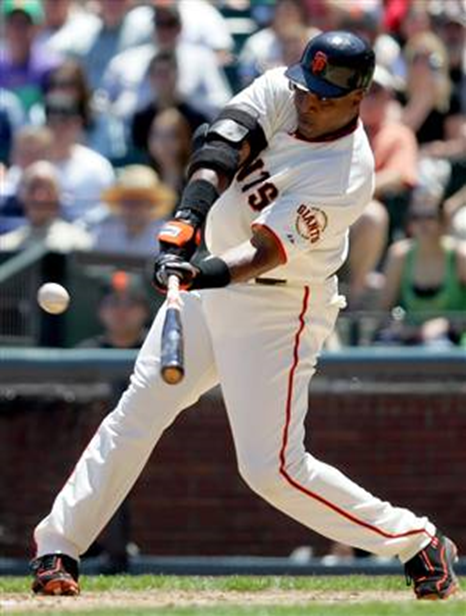 Baseballs are commodities.
When Barry Bonds hit a baseball for a record setting home run, he humanized it—he moved it from the commodity sphere to the humanity sphere.
The hit baseball’s meaning and value was changed as a result of the Barry Bonds’ humanizing act  (at least for those who had regard for Bond).
Follow the leader: fashions and investment bubbles
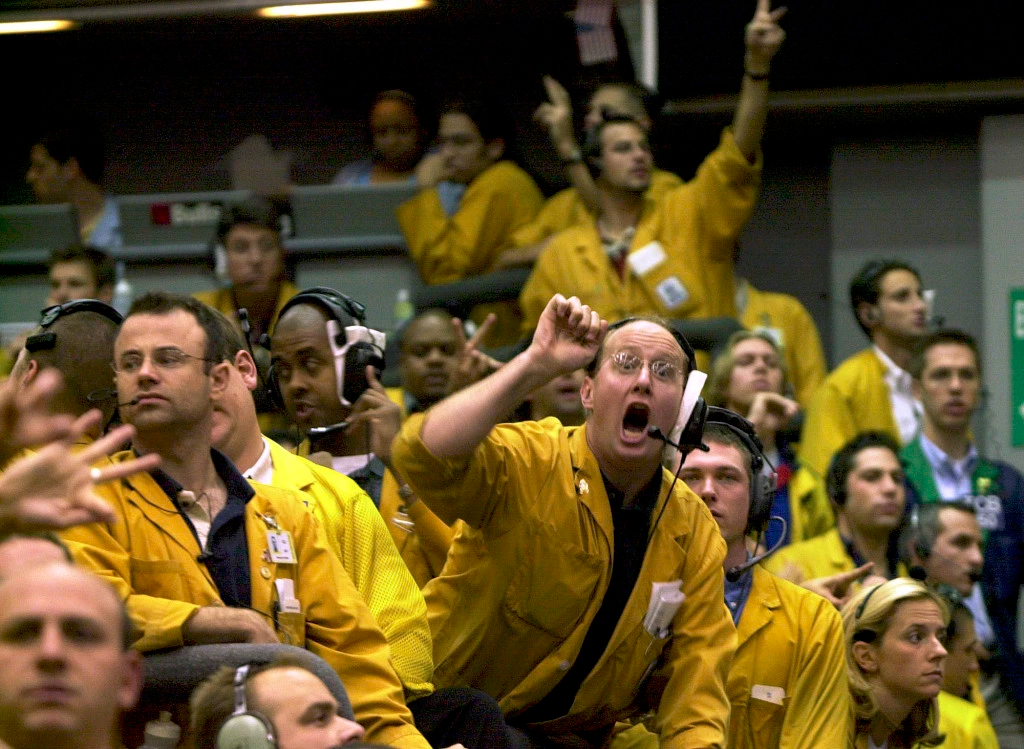 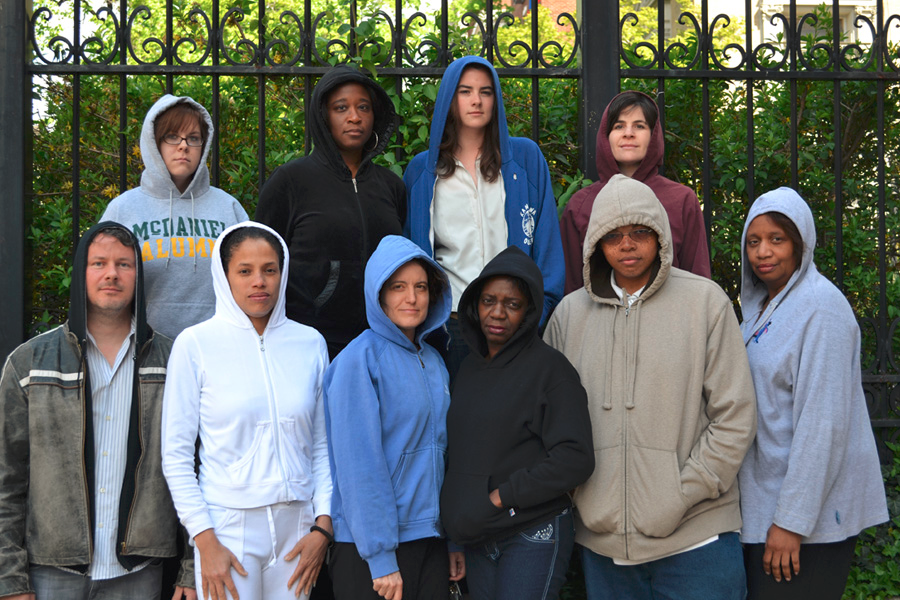 Finding common kernels
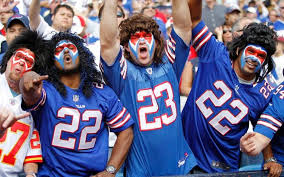 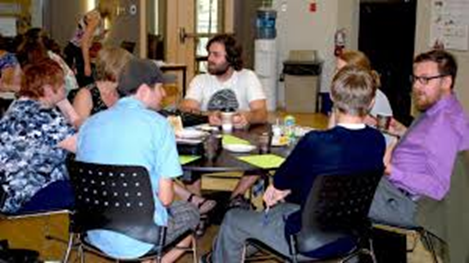 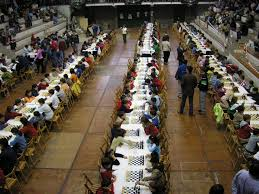 Examples of investing in social capital through exchanges on nonmarket terms
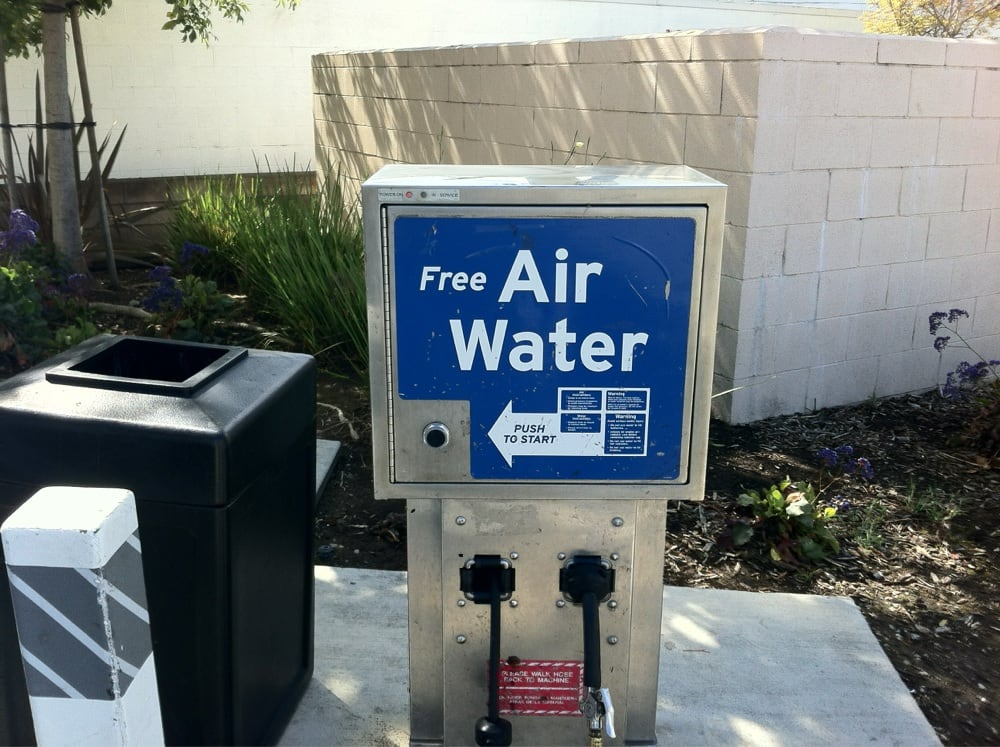 Implication of social capital paradigm:  Distribution of social capital is directly related to the distribution of income.
The Connection Between Social Capital and Distributions of Income
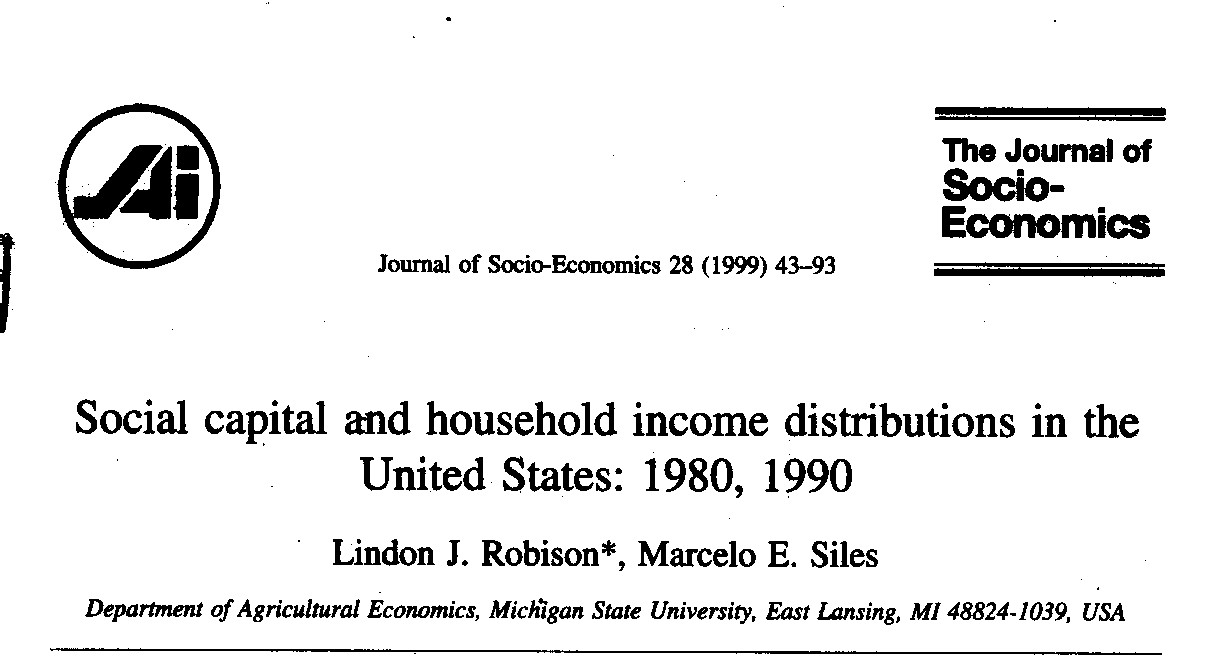 Implications of social capital paradigm:  Corruption is a social capital distribution issue
Institutions are rules embedded with relational goods
Formal institutions require linking social capital
Informal institutions depend on bonding social capital
Formal and informal institutions complete for power
Corruption is informal institutions substituting for formal ones
Can be a good thing if formal institutions are inefficient or unjust
Can be a bad thing if they reduce opportunities to specialized
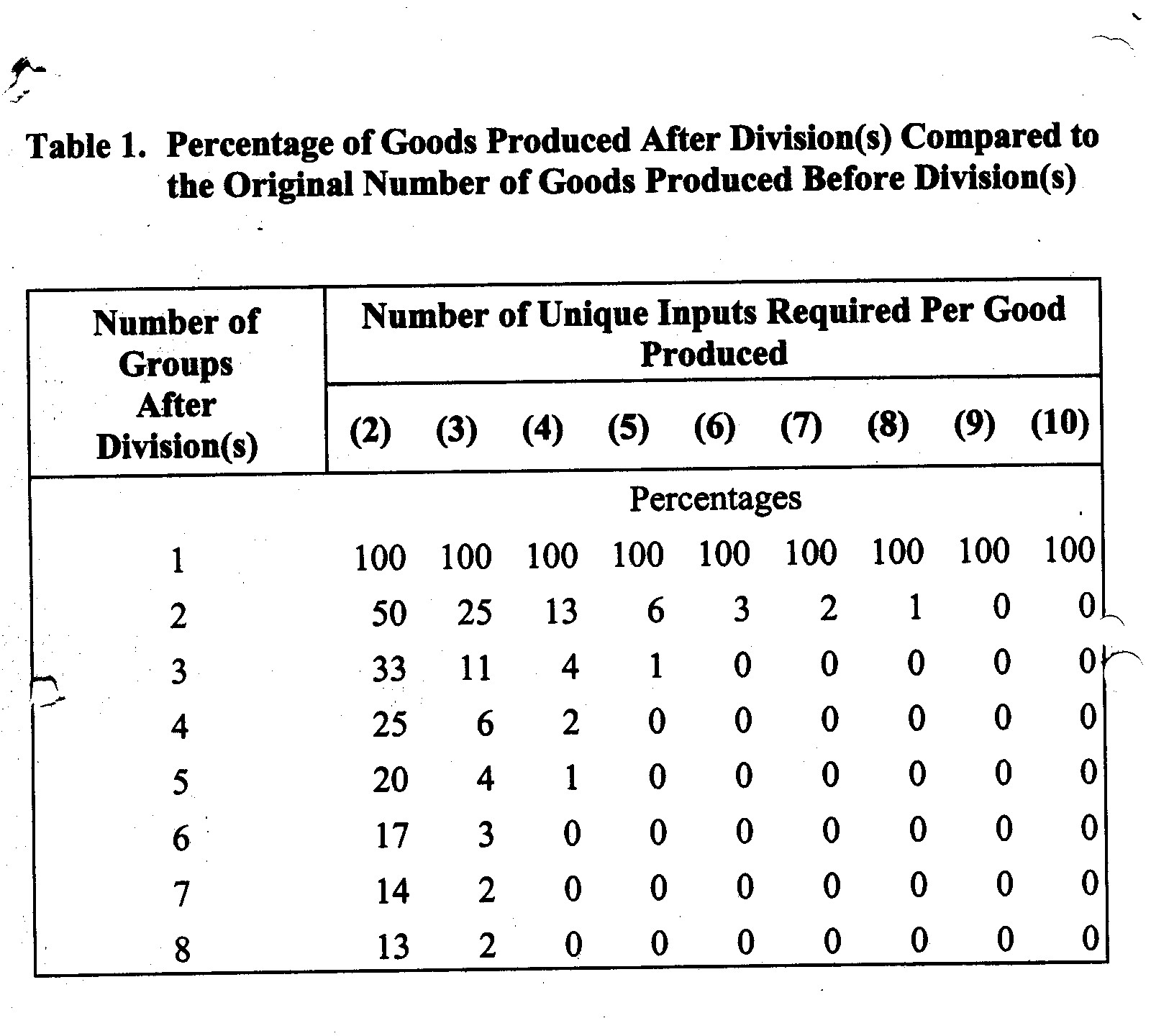 Implication of social capital paradigm: the appeal of goods and services depends on the needs they satisfy.
Sample properties
Summary of empirical results varying type of goods in exchanges
Own consumption motive dominates when exchanging commodities (gasoline)
Own consumption and social capital motives are both important when exchanging commodities for a mixed good (haircut).
Social capital motives dominate when exchanging commodities for relational goods (recycling and voting).
Do motives change depending on one relationship with his/her exchange partner?
With someone you dislike?
With a stranger?
With a friend?
With a family member?
Summary of motives and exchanges of commodities with varying levels of social capital
Own consumption motives dominate when exchanging commodities with someone you don’t like or a stranger.
Social capital motives dominate when exchanging commodities with a friend or family member.
 When exchanging commodities with a stranger, results are consistent with the standard economic model
Limitations and concerns?
Self-declared motives—are they stable?
Are survey questions consistent with motives?
Could these results be obtained from a hedonic model where relationships is a pairwise characteristic?
Are there fixed effect?
Do characteristics of survey respondents matter (age, income, gender, ethnicity)
Endogeneity?
Therefore—what?
Mixed exchanges may produce a more balanced distribution of commodities
Mixed exchanges permit those rich in commodities to exchange with those whose only goods are relational and improve both parties to the exchange (infants, elderly, disadvantaged)
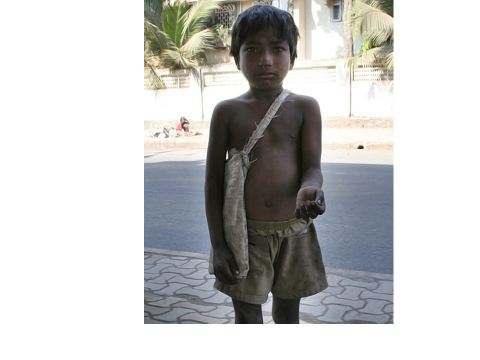 Mixed exchanges create a forum for persons to exchange their relational goods for commodities.  Examples of persons engaged in such exchanges include poets, authors, actors, athletes, artists, musicians, lecturers, teachers.  Because these can participate in mixed exchanges—they can survive in a commodity exchange world..
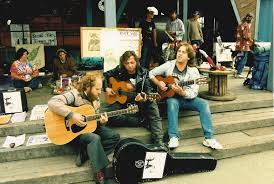 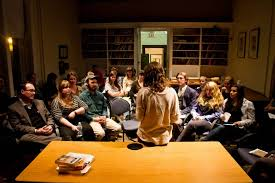 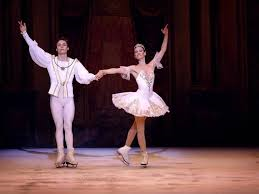 Relational good rewards provide incentives to do things we would never otherwise do
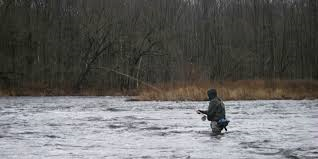 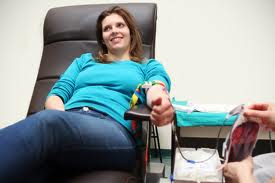 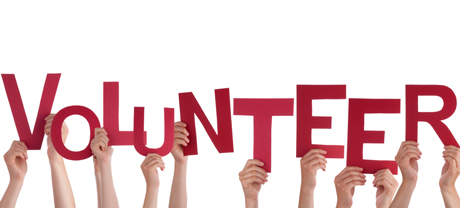 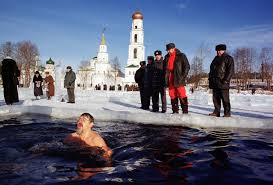 We internalize the condition of decommodified goods and act to preserve them.  Relational good rewards (costs) motivate us to “not” engage in some commodity exchanges even though there is a profit to be made.  As a result, within social capital rich networks, common properties are not exploited, investments are made in public goods,
.
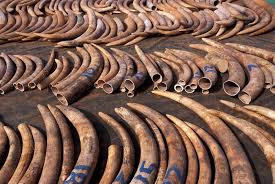 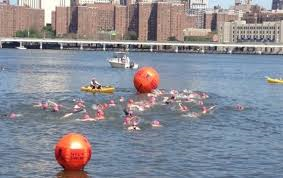 Some transactions take place that otherwise would not have occurred when relational goods are included in benefits of an exchange.
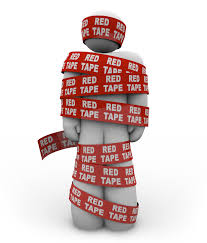 New ways of creating value may lessen our natural footprint on a world with limited physical goods and services.
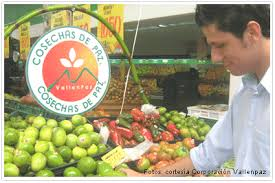 Some disadvantages created by including Relational goods in exchanges
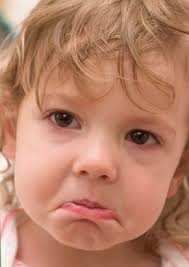 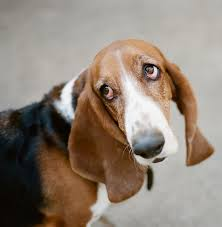 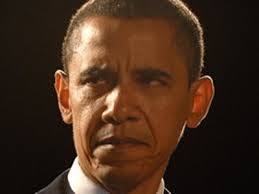 Informal institutions may replace  formal institutions (corruption)
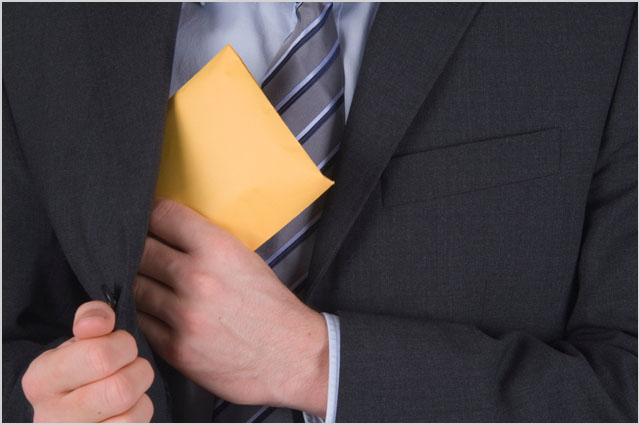 Can be used to exploit those providing social capital: (e.g. spoiled children and rich relatives)
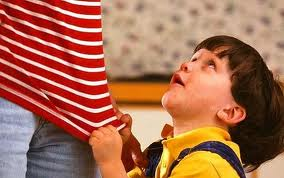 Sometimes corruption can be a good thing used to circumvent impossible formal institutions
Sometimes corruption can be a good thing used to circumvent impossible formal institutions
Most of the time corruption increases transaction costs and reduces specialization and trade
Leads to unequal income distribution and reduces attachment value for formal institutions.
Relational goods produced by Cheap social capital is the favorite resource for all despots.
Cheap social capital is created by finding someone we can all agree to hate..
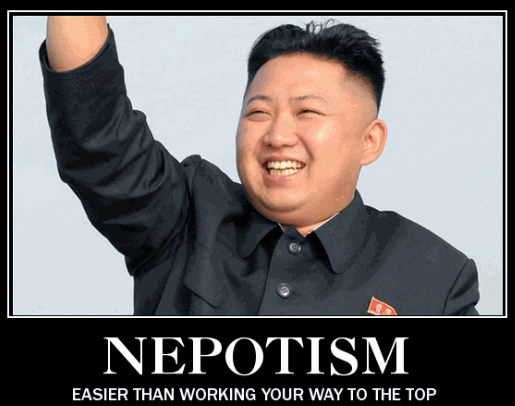 Social capital can lead to exchanges that produce inefficiencies in the production of commodities.
.
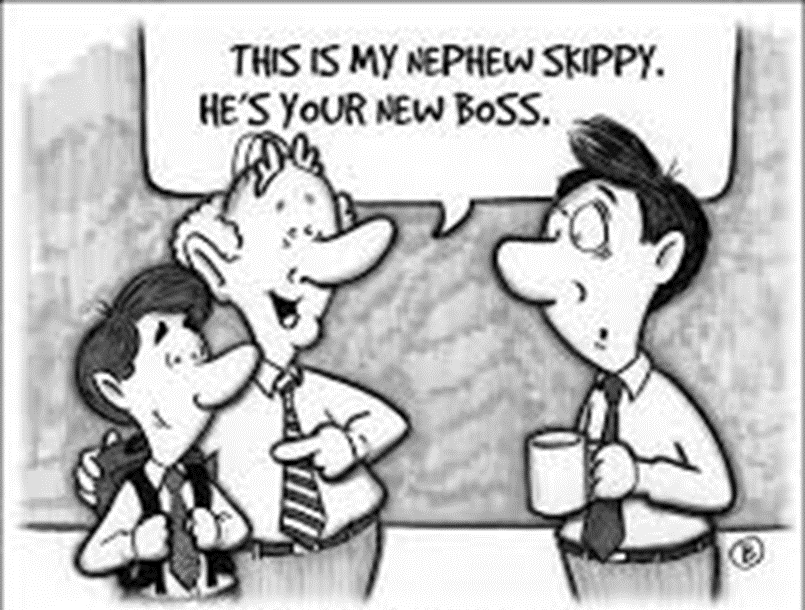 Attachment values may delay efficient changes (sunk costs aren’t really sunk costs when they have attachment value.)
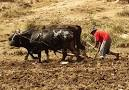 Attempts to purchase relational goods may convert relational goods into commodities. (Some relational goods should not be exchanged for money.)
.
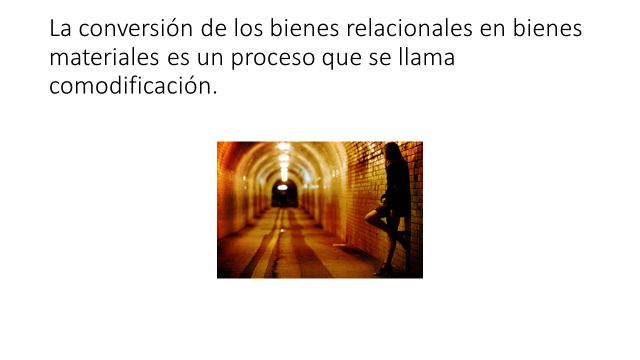 Examples of relational good/commodity Exchanges that cause ethical concerns(Sandel)
a prison cell upgrade, 
someone to apologize for you behaving badly, 
the services of an Indian surrogate mother,
 the right to exceed the posted speed limit, 
the right to tattoo a casino ad on the forehead of a single mother, 
the privilege of immigrating into the United States, 
admission to a prestigious university, 
a ticket to a congressional hearing, 
concierge health care, 
human lab rats for drug trials—payment increases with the riskiness of the drug, 
Blood and human organs, 
the right to pollute
children who read
prestigious ambassadorships which can be exchanged for sizable campaign contributions  
and one’s soul—for fifty dollars
Some networks that exchange relational goods may lead to the exclusion of those outside the network.
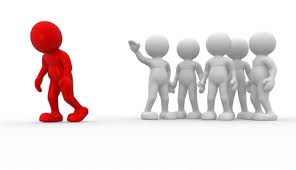 The end! Questions?